Section 2.3:End Behavior of Polynomial Functions
Polynomial Function
Even DegreePositive Coefficient
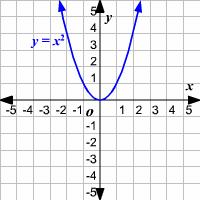 Even Degreenegative Coefficient
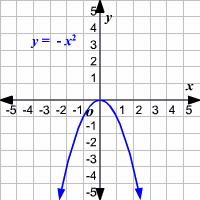 Odd DegreePositive Coefficient
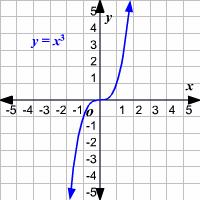 Odd DegreeNegative Coefficient
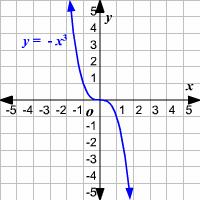 Summary:
Local Extrema and Zeros of a Polynomial Function
Local Extrema
Zeros
Multiplicity of a Zero